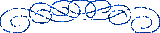 الوحدة الثانية
نقد الشعر
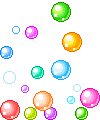 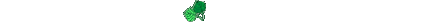 مقاييس نقد الشعر ( 2 – مقاييس نقد العاطفة )
الدرس الثالث
الحالة الوجدانية التي تدفع الإنسان إلى الميل للشيء، أو الانصراف عنه، وما يتبع ذلك من حبٍّ أو كره، وسرور أو حزن، ورضا أو غضب.
العاطفة هي:
وتتجلى أهمية العاطفة من حيث أنها تمثل نقطة البدء في العمل الأدبي؛ فلو لم تتحرك مشاعر الشاعر نحو ذلك الموقف لما أبدع فيه هذا الشعر.
مقاييس نقد العاطفة
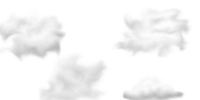 وتقاس العاطفة من خلال عدة مقاييس؛ أبرزها:
1- مقياس الصدق أو الكذب
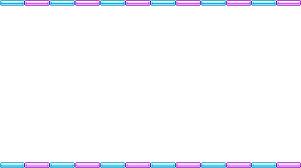 إذا أردنا أن نتعرف على هذا المقياس نبحث عن الدافع الذي دفع الشاعر إلى القول، فإن كان هذا الدافع حقيقياًّ غير زائف كانت العاطفة صادقة، وأن كان الدافع غير حقيقي كانت عاطفته كاذبة.
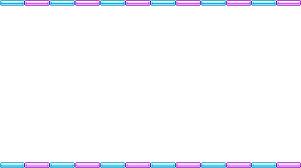 وهذا الدافع يتوقف على مدى عمق التجربة الشعرية، وهي الموقف الذي عاشه الشاعر في أثناء إبداع القصيدة وتبدو قضية صدق العاطفة، أوضح ما تكون في غرض الرثاء، فيمكننا أن نقول إن عاطفة أبي الحسن التِّهامي كانت صادقة، حين رثى ابنه بقصيدته الشهيرة، وفيها يقول:
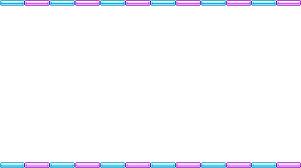 حُكْمُ المنيَّةِ في البـــــريَّة جارِ						 ما هَذهِ الدُّنيــا بِدارِ قَرارِ (1)
طُبعتْ عَلى كَدَرٍ وأنْتَ تُريدُها							صَفْواً منَ الأَقْذاء والأكْدارِ
ومُكَلِّفُ الأيَّامِ ضِــــدَّ طِباعِها							مُتَطلِّبٌ في الماءِ جَذْوَةَ نَار
(1) البرية: الخلق.		جار: واقع وحاصل.
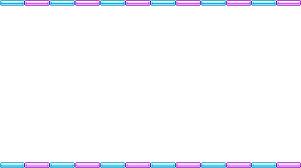 ثم يصف وَقْعَ المصيبة على نفسه، مشبهاً ابنه بالكوكب تارة، وبالهلال تارة أخرى، معللاً نفسه، بأن ابنه قد اختار الحياة الآخرة على الدُّنيا، وما فيها من كَبَدٍ وكَدَر:
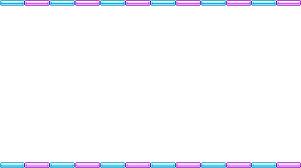 يا كَوكباً ما كانَ أقصرَ عُمْرَهُ						وكَذا تكونُ كَواكبُ الأَسْحارِ(2)
وهِلالَ أيَّاٍم مَضى لم يَسْتَــدِر						بَدْراً ولم يُمْهَلْ لِوقْتِ سِرارِ(3)
أبكيهِ ثُمَّ أَقــــــولُ مُعْتَذِراً لهُ						وَفِّقْتَ حينَ تَركـــتَ الأَم دارِ
جاورْتُ أعدَائي وجَاورَ رَبَّهُ						 شَتّانَ بَين جِوارِه وجِوارِي
(2) أسحار: جمع سحر وهو آخر الليل.
(3) سرار: سرار الشهر آخر ليلة فيه.
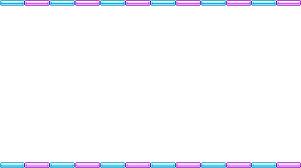 إن الشاعر ليس بحاجة إلى من يدعوه إلى التعاطف مع هذا الموقف، فهو متأثر به، منفعل بما يثيره من مشاعر وأحاسيس، ولو رثى غير ابنه ممن ليس له صلة وثيقة به، لتكلف في ذلك ما وسعه التكلف، فليست النائحة كالثكلى.
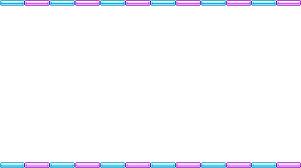 ومما يبدو فيه صدق العاطفة شعر رثاء النفس الذي يكون الدافع له دافعاً ذاتياًّ أصيلاً، يلح في وجدان الشاعر فتحس أن الشعر فلذةٌ من فلذات كبده، وقطعة من مهجته، ومن أشهر قصائد رثاء النفس قصيدة مالك بن الرَّيب حين وافاه أجله في خراسان بعيداً عن موطنه وأهله، يصور غربته ويرثي نفسه:
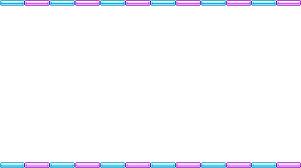 أَلا لَيْتَ شِعْري هل أبَيتنَّ لَيلةً			           	بِجنْبِ الغَضَى أُزْجِي القِلاَصَ النَّواجِيا(1)
فللِّهِ دَرِّي يَوْمَ أَترُكُ طـــــائعاً				      بَنِيّ بأعلى الرّقْمَتَيِن ومـــــــــــــــــالِيا
وأشْقَر مَحْبوكٍ يَجبرُّ عِنــانهَ				     إلى المَاءِ لم يتركْ له المــــــوتُ ساقِياَ(2)
(1) القلاص النواجي: النوق السريعة.
(2) أشقر محبوك: فرس قوي.		عنانه: لجامه.
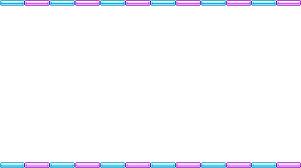 فيا صاحِبَيْ رَحْلي دَنا الموتُ فانزِلا				       بَرابِيَة إنِّي مُقيمٌ ليـــــــاليا
يقُولونَ: لا تَبْعَد وهمْ يَــــــدفِنونني					وأينَ مَكانُ البُعْدِ إلا مَكانيا؟!(3)
(3) لا تبعد: لا تهلك (دعاء له بالسلامة).
2- مقياس القوة أو الضعف
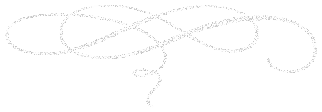 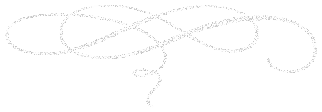 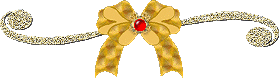 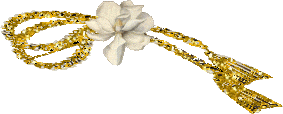 إذا أثَّرت القصيدة في نفس قارئها، وهزَّت وجدانه؛ كانت عاطفتها قوية، وإذا لم تترك أثراً في نفسه كانت عاطفتها ضعيفة.
وترتبط قوة العاطفة ووضوح تأثيرها بطبائع الناس وأمزجتهم، فمنهم من يتأثر بالرثاء، ومنهم من يتأثر بالغزل، ومنهم من يتأثر بالفخر أو المدح وهكذا.
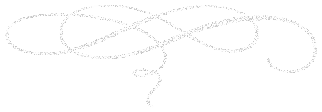 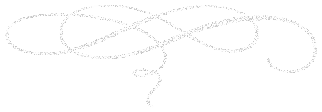 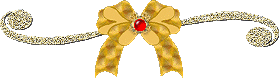 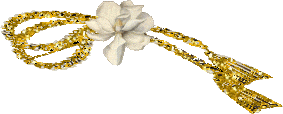 ومن أمثلة القصائد التي اتصفت بقوة العاطفة قصيدة أبي تمام في رثاء القائد محمد بن حميد الطوسي فقد أبدع الشاعر أيما إبداع في تصوير معاني الفداء والتضحية التي اتصف بها ذلك القائد المسلم حيث يقول:
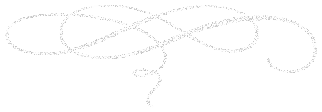 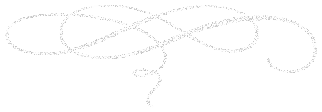 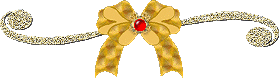 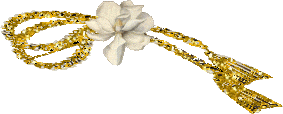 غَدا غَدْوةً والحَمْــــــــدُ نسْجٌ رِدائه					 فَلَم يَنصرفْ إلا وأكْفــــــــاَنهَ الأَجْرُ
مَضَى طاهِرَ الأثوابِ لم تَبقَ رَوضةٌ				       غَداة ثَوى، إلا اشْتَهَتْ أنّــــــها قَبرُ
يُعزَّونَ عن ثــــــــاو تُعَزِّى بِهِ العُلا			       ويبكي عَليه المجدُ والبأسُ والشِّعرُ
عليكَ سَـــــــــــــلامُ اللهِ وَقْفاً فإنِّني						 رَأيتُ الكَريمَ الحُرَّ لَيـــــسَ لَهُ عُمرُ
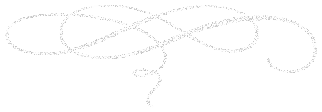 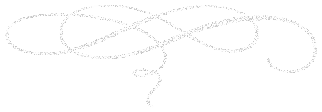 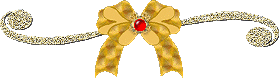 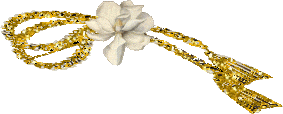 وبلغ من تأثير هذه القصيدة أن أحد كبار رجالات الدولة العباسية وهو (أبو دلف العجلي) لم يملك بعد سماعها إلا أن يقول لأبي تمَّام: يا أبا تمام وددتُ لو أَنَّها لك فَّي.
يريد أن يكون ذلك الميت، وأن يُرثي بمثل تلك الأبيات الرائعة الجميلة، التي لا تزال تملك الكثير من قوتها ونفاذها إلى النفس، حتى بعد تقادم العهد بها.
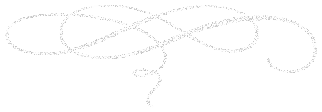 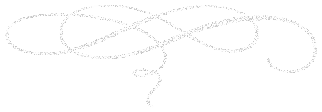 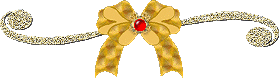 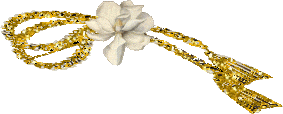 ولعلنا بذلك نعرف لم بقيت كثير من القصائد مؤثرة رائعة، على الرغم من أنها قليت منذ زمن طويل، ولماذا نحس تياراً شعورياًّ يهزُّ عاطفتنا عندما نقرأ النماذج الرائعة من الشعر، ولا نحس لشعور نفسه عندما تقرأ بعض القصائد الأخرى؟
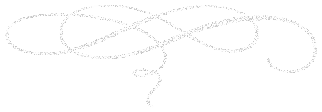 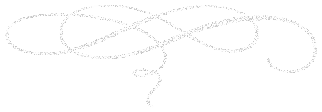 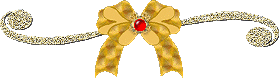 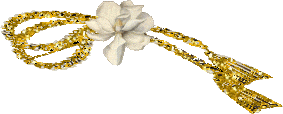 إن ذلك يعود في كثير من أسبابه إلى خاصية القوة العاطفية التي نراها في الأعمال الخالدة، فهي تتصف ببقاء خاصية التأثير فيها، وكأنها مادة إشعاعية، لا ينضب إشعاعها، وقوة لعاطفة التي تموج داخل النص الشعري هي التي تحملنا على التأثر به، والاستجابة النفسية له.
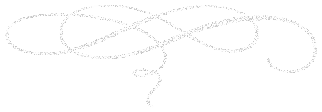 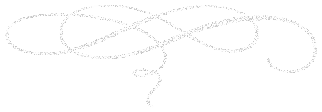 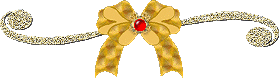 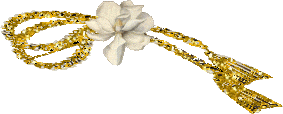 على أن قوة العاطفة ليس معناها أن يكون المعنى بطولياًّ كبيراً، وأن تكون الألفاظ ذات قوة، وصدى، بل إن قوة العاطفة لتبدو في بعض موضوعات الذكرى، والحزن، والألم، وهي موضوعات يعبر عنها بكلمات دافئة رقيقة. ومثال ذلك الأبيات الآتية لخير الدين الزِّركلي في تذكر الوطن والحنين إليه:
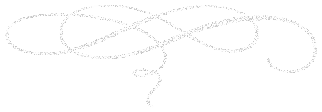 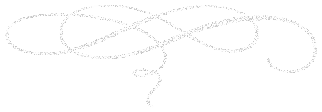 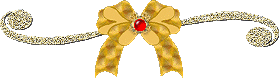 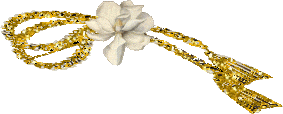 العَيُن بَعْدَ فِرَاقِها الوطَنا							لا سكِانًا أَلفَـتْ ولا سَكنا
والقَلْبُ لَولا أنَّهٌ صَعِدَتْ							أنكَرْتُهُ وشَكَكــتُ فيه أَنا
لَيْتَ الذين أحِبُّهم عَلِموا							وَهُمُ هُنالِكَ ما لَقيتُ هُنا
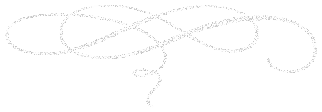 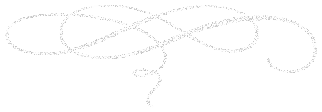 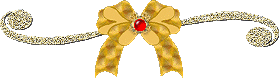 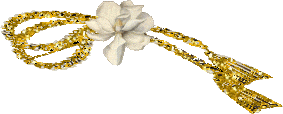 ما كُنْتُ أَحسَبُني مُفارِقَهمْ						حتّى تُفارقَ رُوحيَ البَدَنا
إن الغَريبَ مُعذَّبٌ أبداً							إنْ حَلَّ لم يَنْعَمْ وإن ظَعَنا(1)
(1) ظعن: سافر وارتحل.
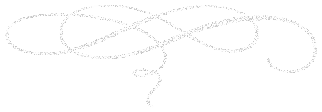 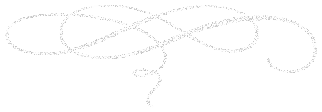 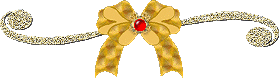 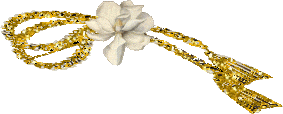 مهارات حياتية
الوطن حضنٌ دافئ يشعرك بالأمن والاطمئنان.
والدفاع عن هذا الوطن والحرص على أمنه واستقراره واجب على الجميع.
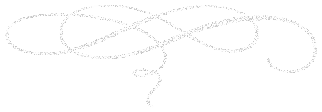 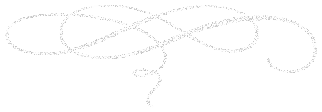 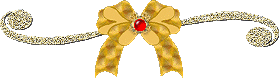 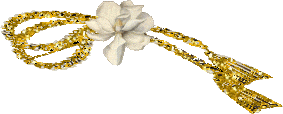 ولا شكَّ أن الظروف التي تقال فيها القصيدة تسهم في منحها زيادة تأثير في النفس، فالقصيدة السابقة يبدو تأثيرها واضحاً لدى الإنسان المبتعد عن وطنه، أكثر من المقيم الذي لا يعاني الغربة، وما تثيره في النفس من حنين وشوق إلى الوطن والأهل والأحبة.
أبرز مقاييس نقد العاطفة
مقياس القوة أو الضعف
مقياس الصدق أو الكذب
نشاط محلول
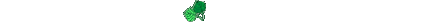 نفّذ النشاط بمفردك، ثم قارن إجابتك بالحل الصحيح آخر الوحدة.
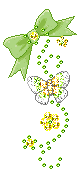 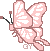 طبّق مقاييس نقد العاطفة على أبيات اب الرومي التالية في رثاء ابنه:
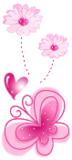 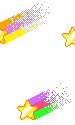 بكاؤكما يشفي وإن كان لا يجدي			فجودا فقد أودى نظيــــــركما عندي
بُنيَّ الذي أهدته كفـــــــايا للثرى					فيا عِزة المُهْدى ويا حسرة المُهدِي
توخّى حمام الموتِ أوسطَ صبيتي					فللهِ كيفَ اختارَ واسطةَ الــــــــــعقدِ
طواهُ الردى عني فأضحى مزارُه					بعيداً على قربٍ قريبــــــــاً على بعدِ
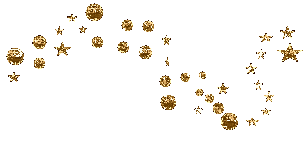 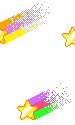 عاطفة ابن الرومي صادقة فهو أب يرثي ابنه الغالي عنده وهو دافع حقيقي غير زائف والعاطفة كذلك قوية فقد هزت وجداننا وجعلتنا نشارك الشاعر حزنه وتركت في نفوسنا أثر واضحاً.
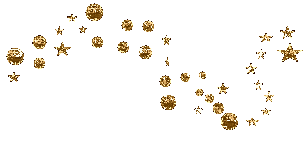 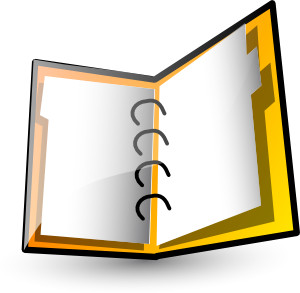 نشاطات التعلّم
1- طلب الحجاج من أحد الشعراء أن يرثي ابنه فقال له: أني لا أجد لابنك مثل ما أجد لابني.
ما الدلالة النقدية لهذا القول؟
هذا الكلام يدلل وبقوة على أهمية الدافع وأنه كلما كان الدافع قوياً حقيقياً غير زائف كانت العاطفة صادقة ألهبت المشاعر وأجاشت الأحاسيس وقدحت العقل والقلب فانطلق اللسان معبراً بأروع الأشعار كمرتبة ابن الرومي لابنه.
2 - لا يفترض في النص ذي العاطفة القوية أن يكون موضوعه بطولياًّ حربياًّ. علل لذلك.
نعم لا يفترض للعاطفة القوية الموضوع البطولي الحربي أبداً وذلك بدليل قصيدة مالك بن الريب في رثائه نفسه حين وافاه أجله في خراسان وأيضاً ابن الرومي في رثائه ابنه.
بل إن قوة العاطفة لتبدو في بعض موضوعات الذكرى والألم والحزن إنما المطلوب الدافع القوي – عمق التجربة والموقف والتعاطف معه الانفعال والتأثر بما يثير المشاعر والأحاسيس.
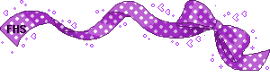 3- قال الأديب الأستاذ عبد الرحمن بن أحمد الرفاعي – رحمه الله – يصور شعوره، وقد بلغ السبعين من العمر:
سَبعونَ تغتالُ اللَّيالي صفحتي				فَينِمُّ عَنْ آثَارهنَّ إهــــــــابُ(1)
إنْ كُنتُ كَابَرْتُ السِّنينَ فإنَّها					أقوَى وأَعَنفُ إذْ يَحيُن غلاَبُ
تَعِبتْ مِن الأَلمِ السنِّونَ وأُغلِقَتْ		بَيني وبَين أطايبي الأبـــوابُ
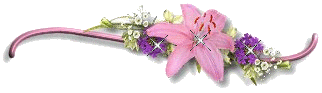 \
(1) إهاب: جلد. ومعنى البيت أنه لكثرة ما يلقاه من الآم السنين فإنه يشعر بطولها، وقد حيل بينه وبين ما يريد من أطايب الحياة بسبب مرضه وكبر سنه، ويظهر أثر ذلك في جلد وجهه.
سَبعونَ قدْ وفدَ الشِّتاءُ يزورني			والنَّارُ قَدْ خَمَدتْ وليسَ ثِقَابُ
حَنَّتْ إلى عَبَقِ التُّرابِ جَــوانحي				لا غَزْوَ يَشتاقُ الترُّابَ تُرابُ(1)
في يَقْظتي أَغْفو وقَدْ يجفو الكَرَى			جَفْني فيحْلُمُ بالمَنـــام طِلاَبُ(2)
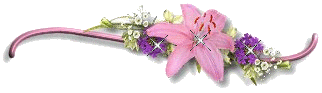 \
(1) الجوانح: الضلوع.
(2) الكرى: النوم.
سَبعونَ عِشْتُهْم مِثلَها بَلْ ضِعْفَها				      والحادِيَان: سلامةٌ وصَوابُ
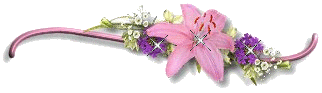 \
احكم على عاطفة الشاعر في الأبيات السابقة من خلال مقاييس نقد العاطفة التي درستها.
نستطيع القول أن عاطفة الشاعر في الابيات السابقة تتسم بالصدق العاطفي فنجد الشاعر يرثي نفسه وقد دنا أجله لأن الدافع له دافعاً ذاتياً اصيلاً يلح في وجدان الشاعر، كما أننا نستطيع القول
بأن الأبيات بين أيدينا لشاعرنا الهمام قوية العاطفة وهذا يتضح من تأثيرها في نفس قارئها وتحريك وجدانه ولعل هذا هو السبب في بقاء القصيدة واشباهها مع أنها قيلت من زمن.
إنها خاصية القوة العاطفية.